ENGLISH 
IS FUN 1
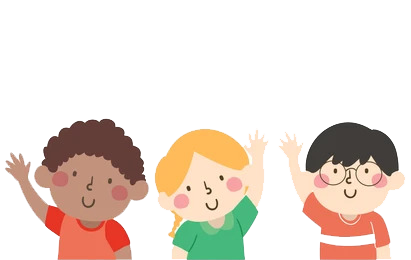 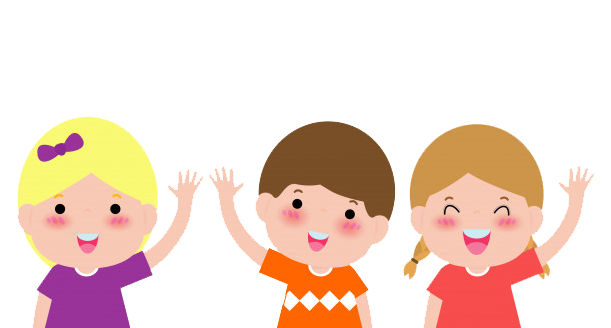 4.6 What are they wearing?
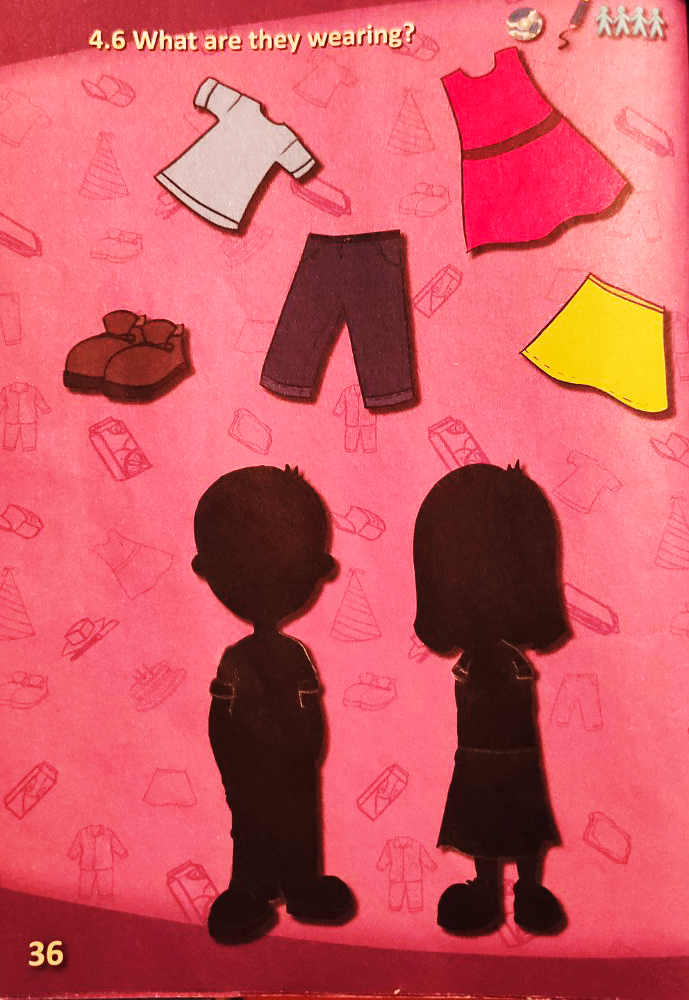 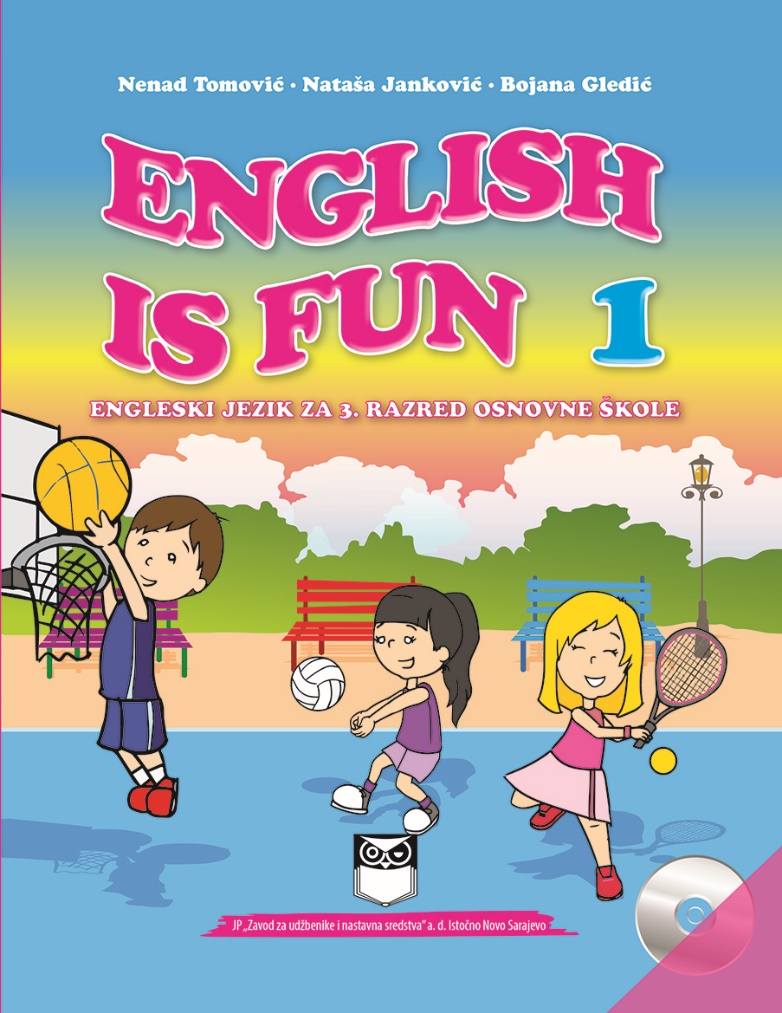 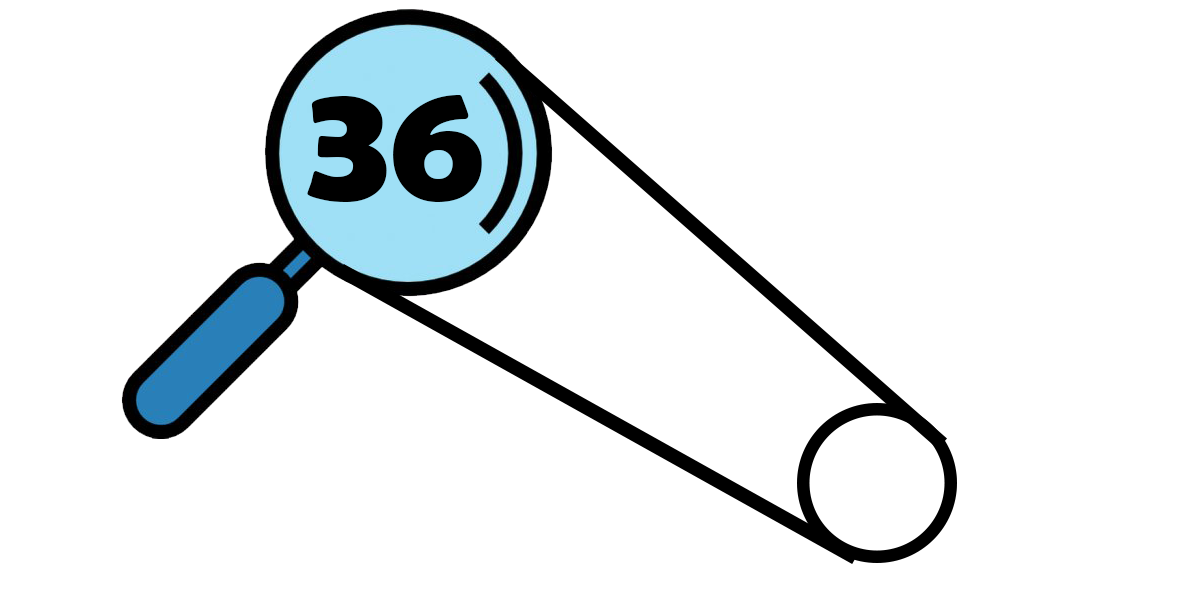 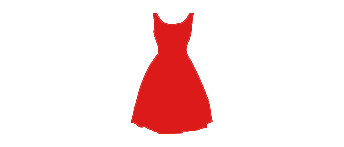 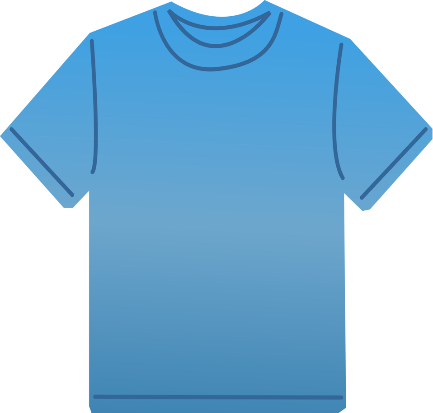 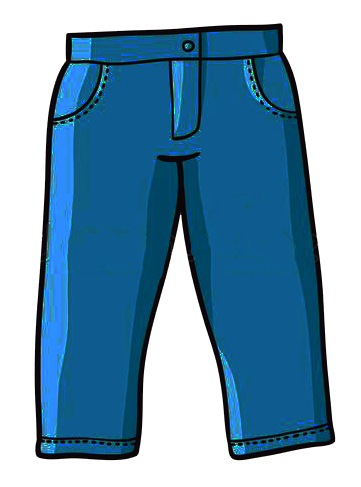 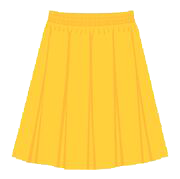 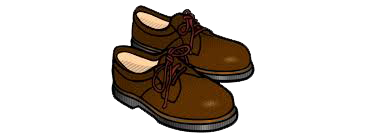 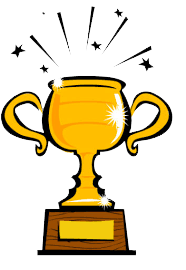 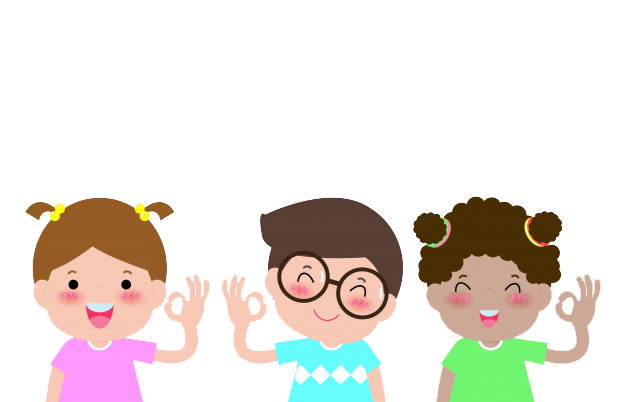 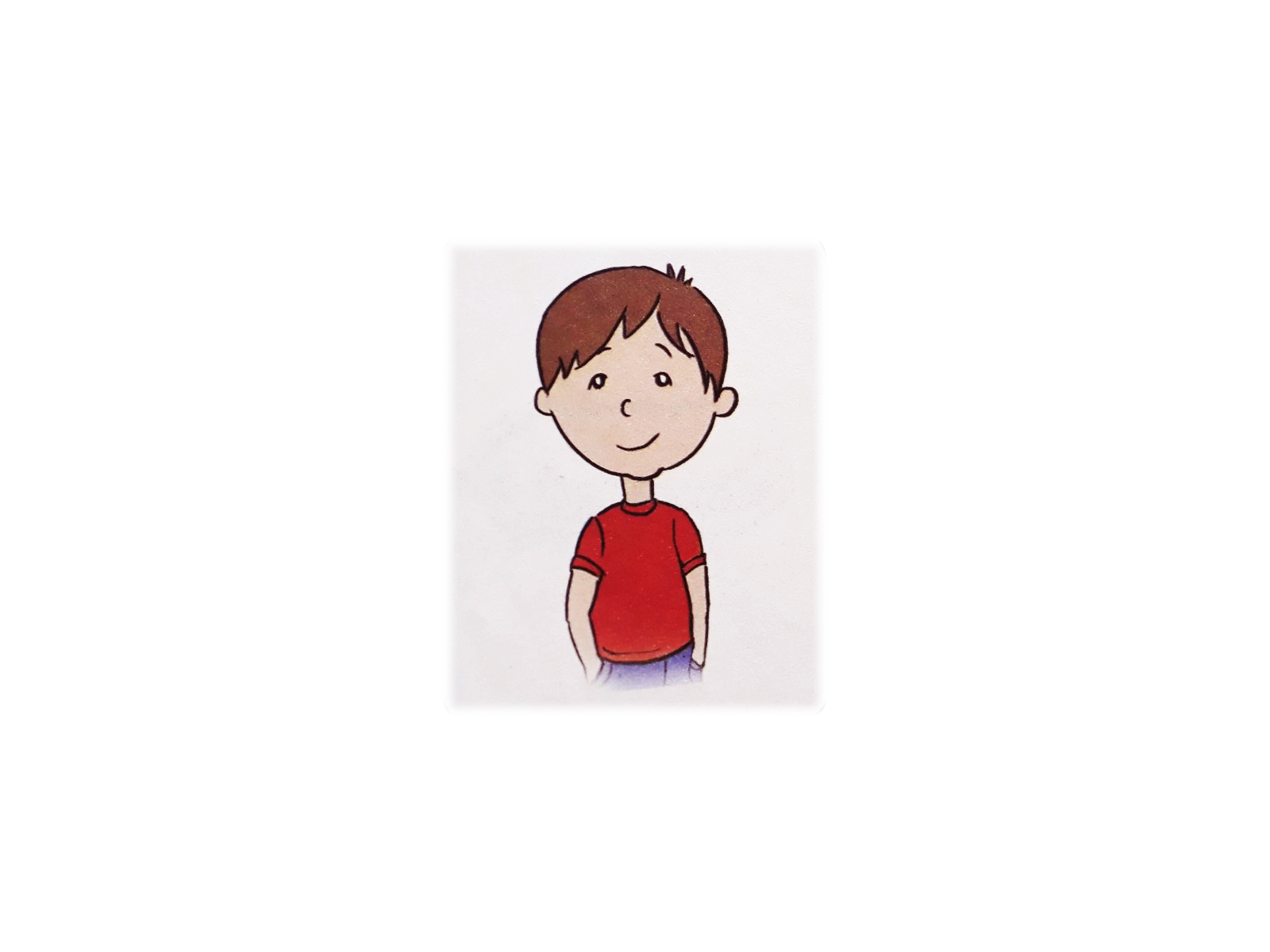 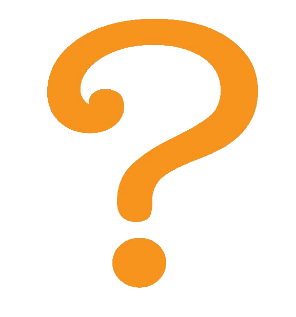 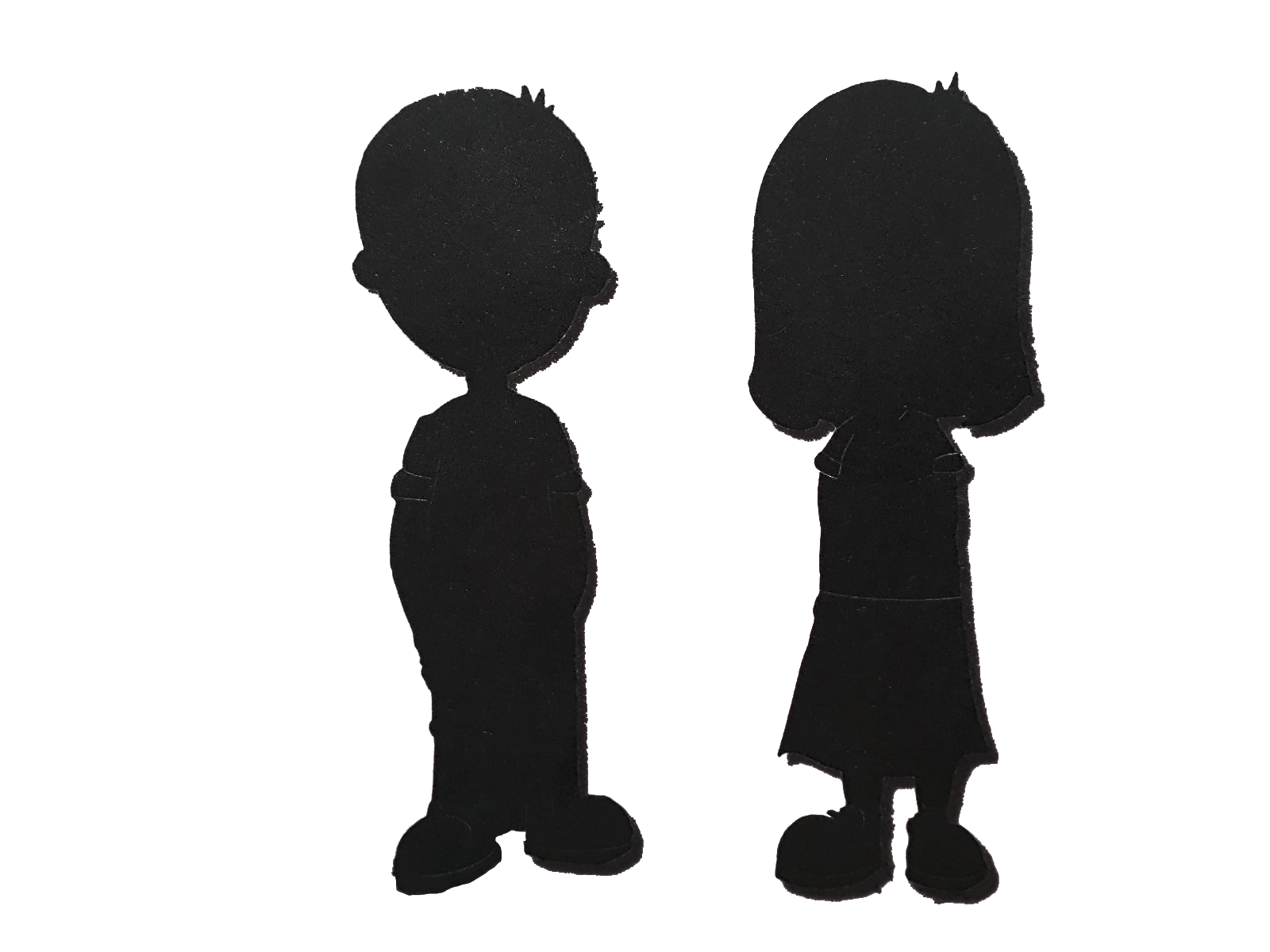 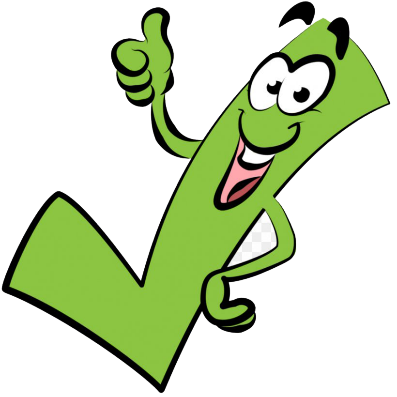 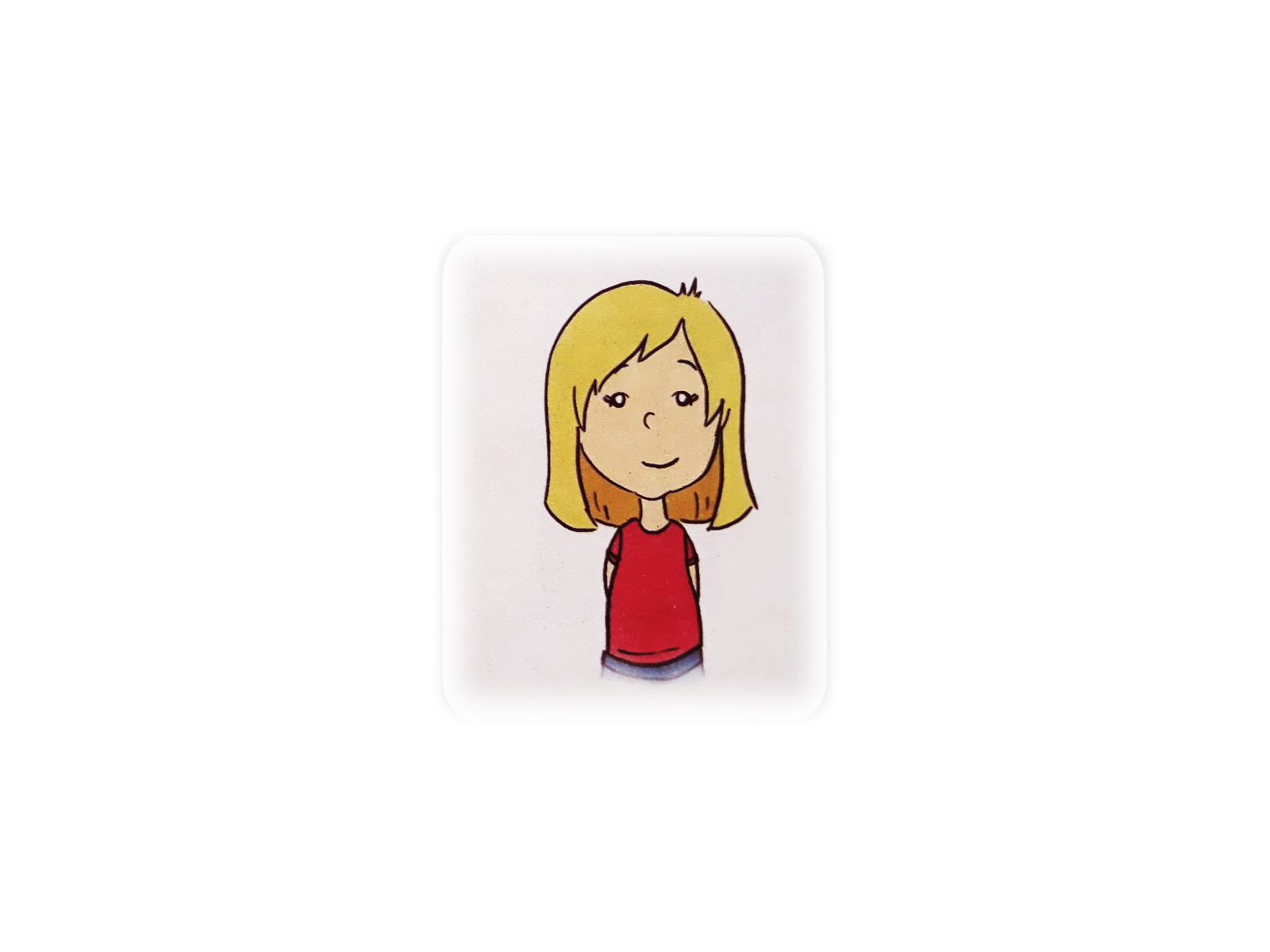 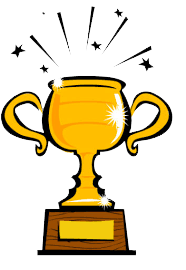 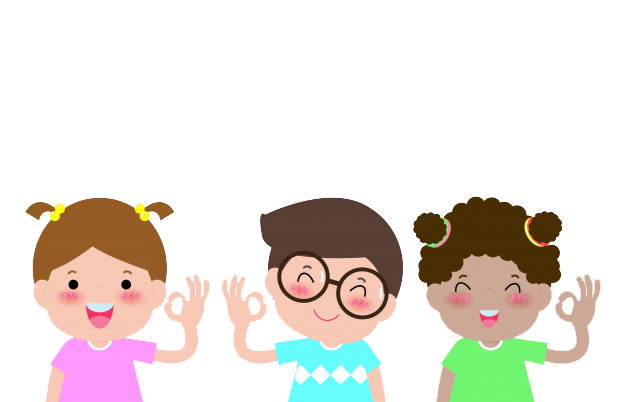 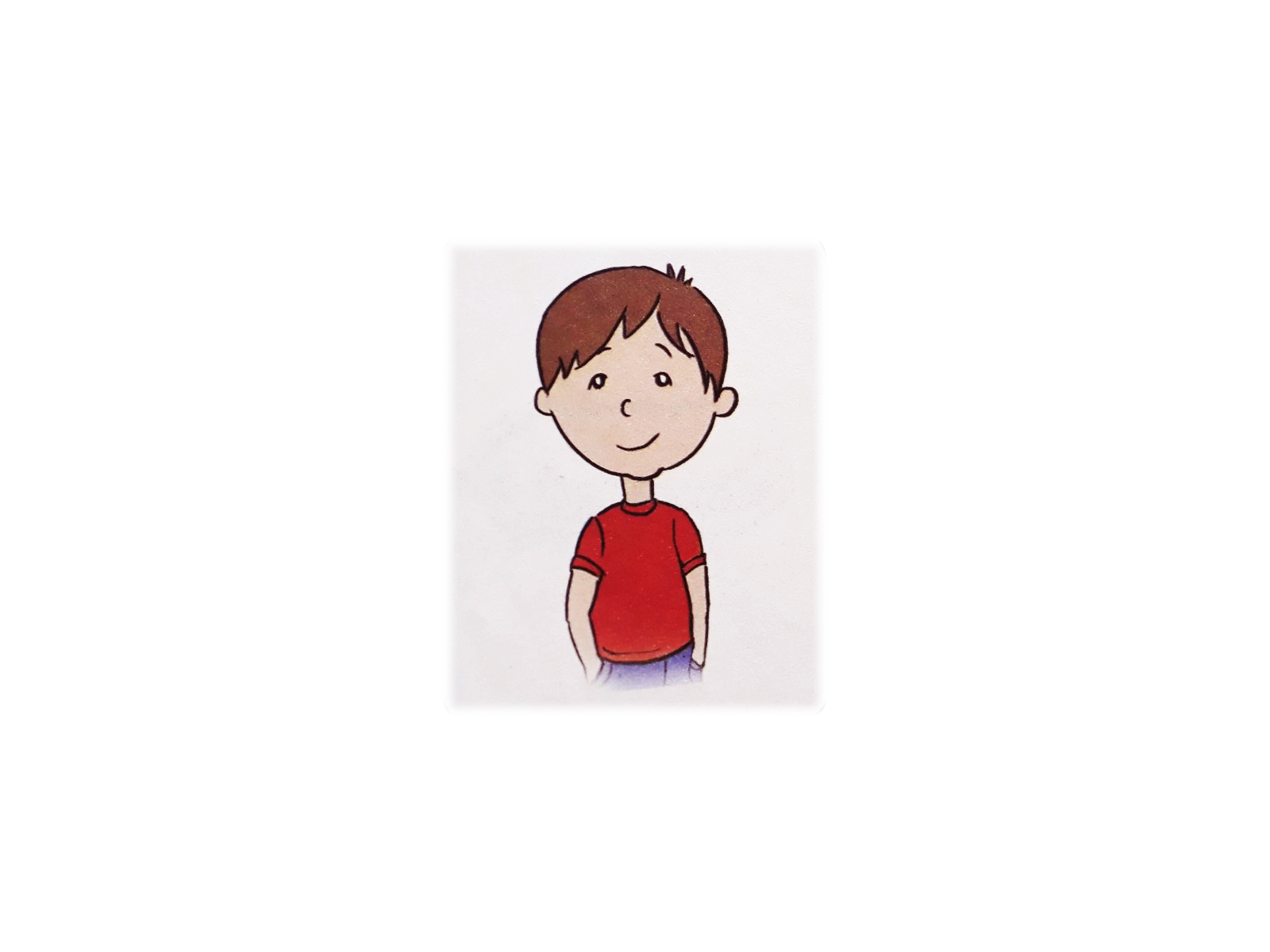 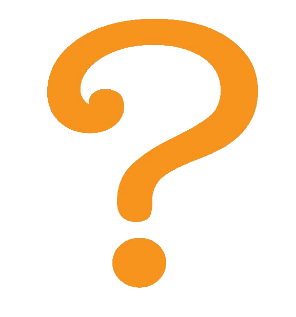 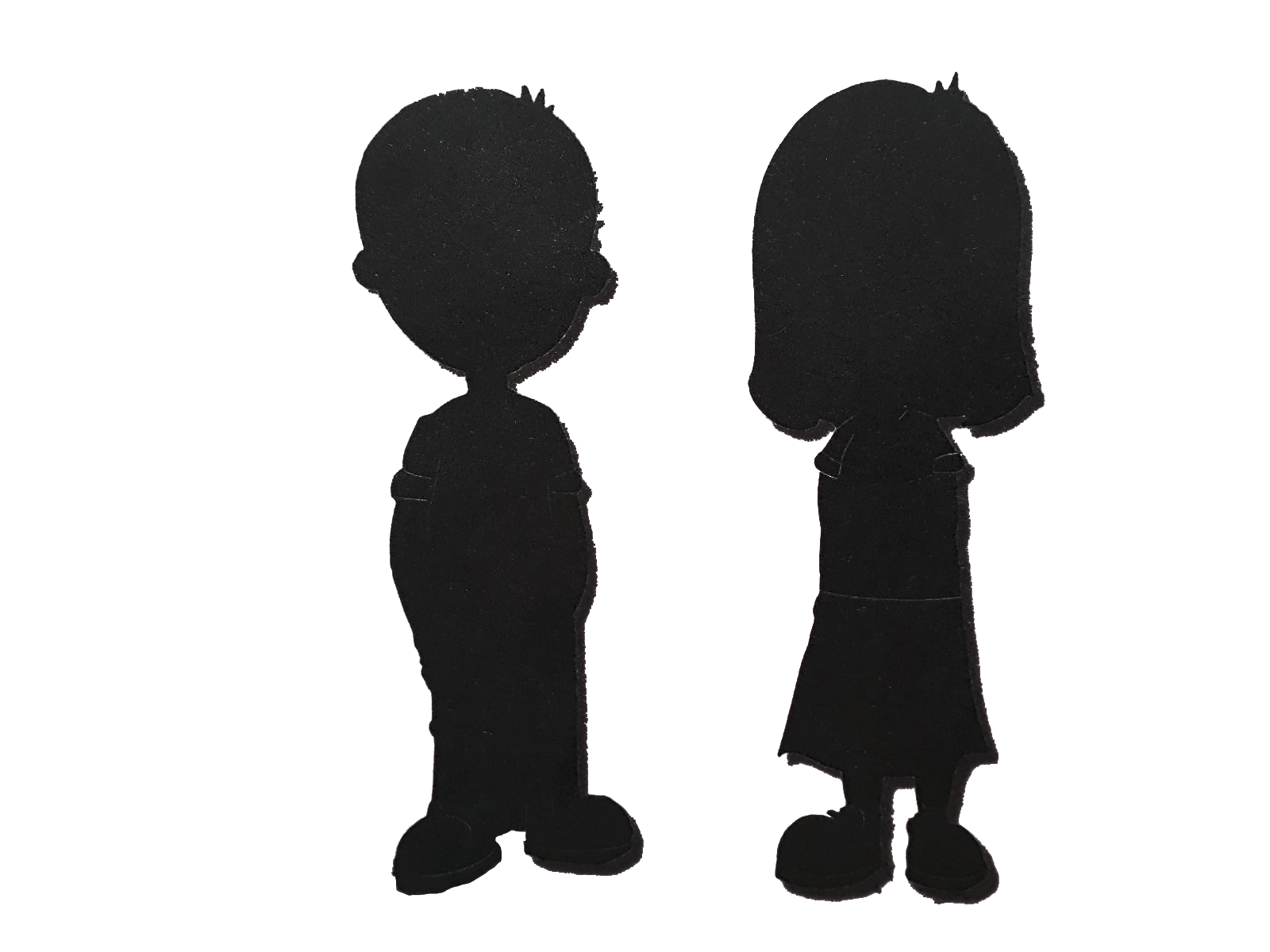 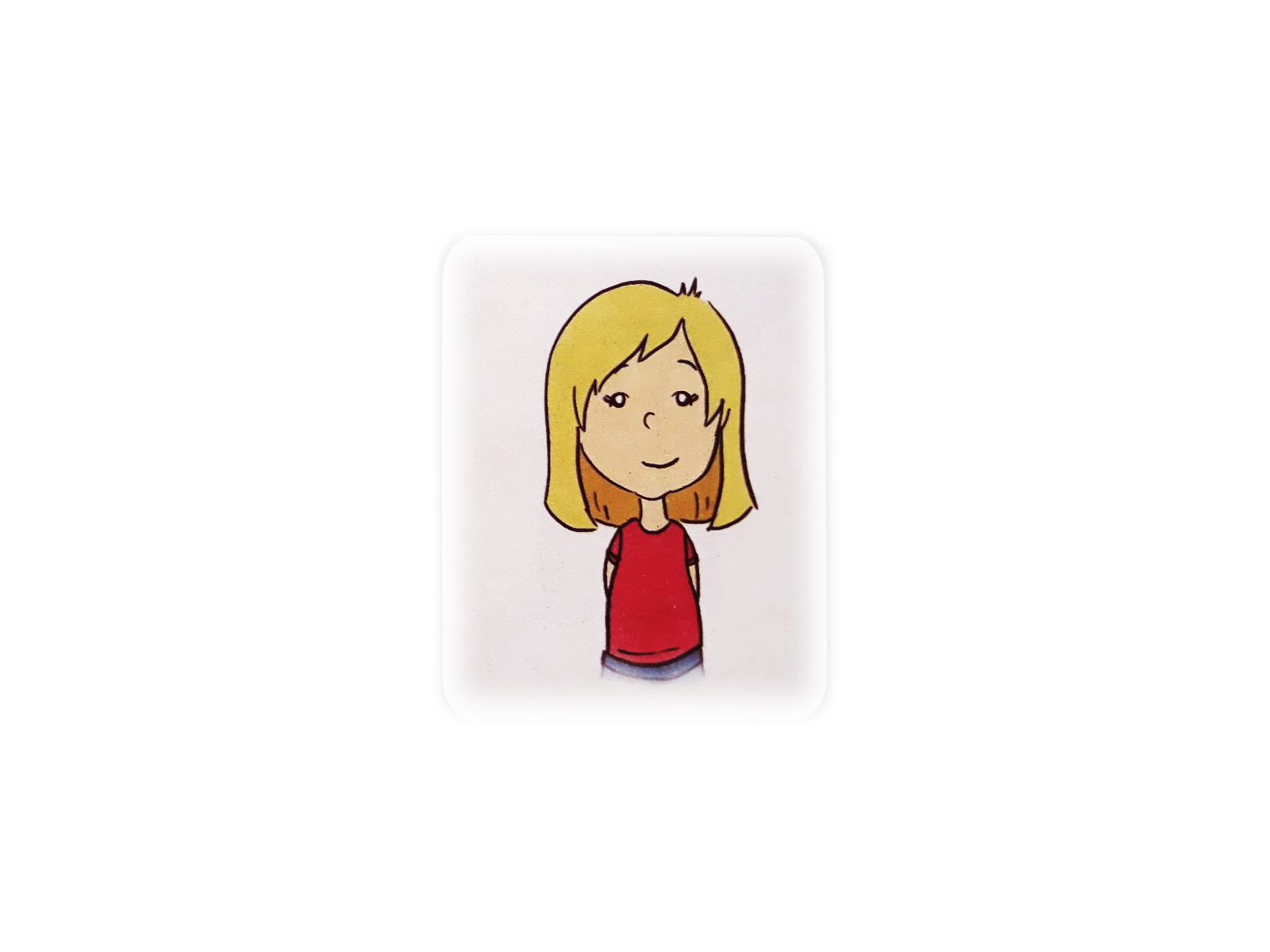 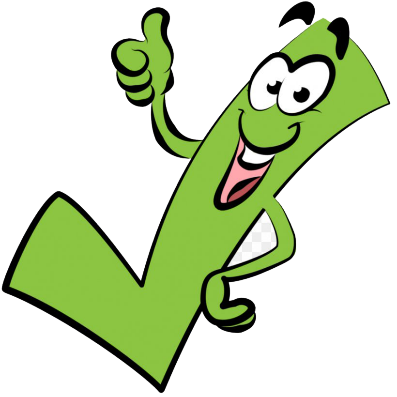 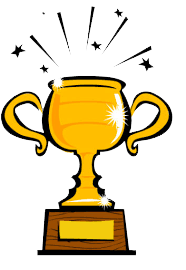 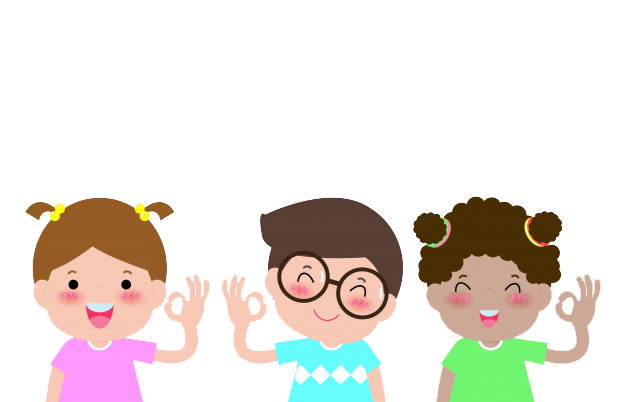 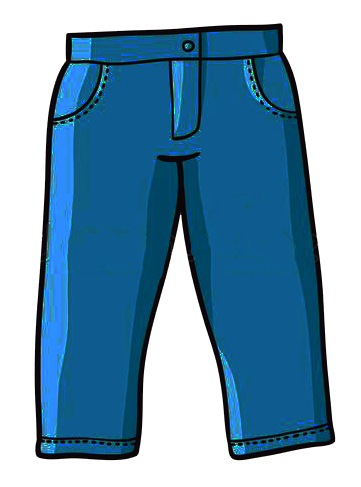 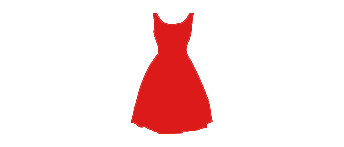 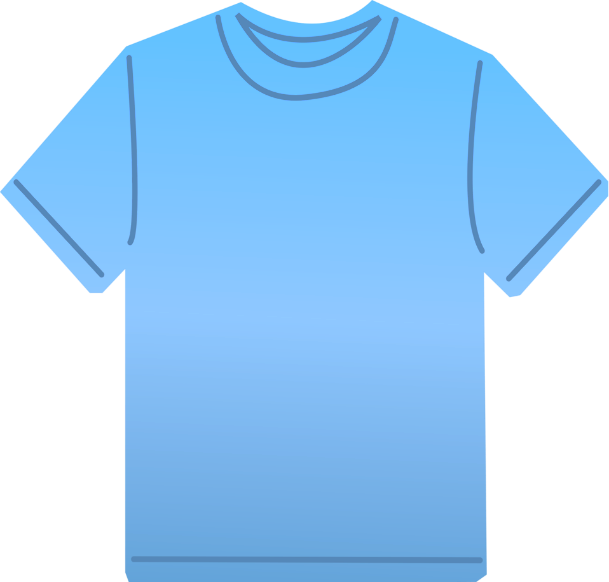 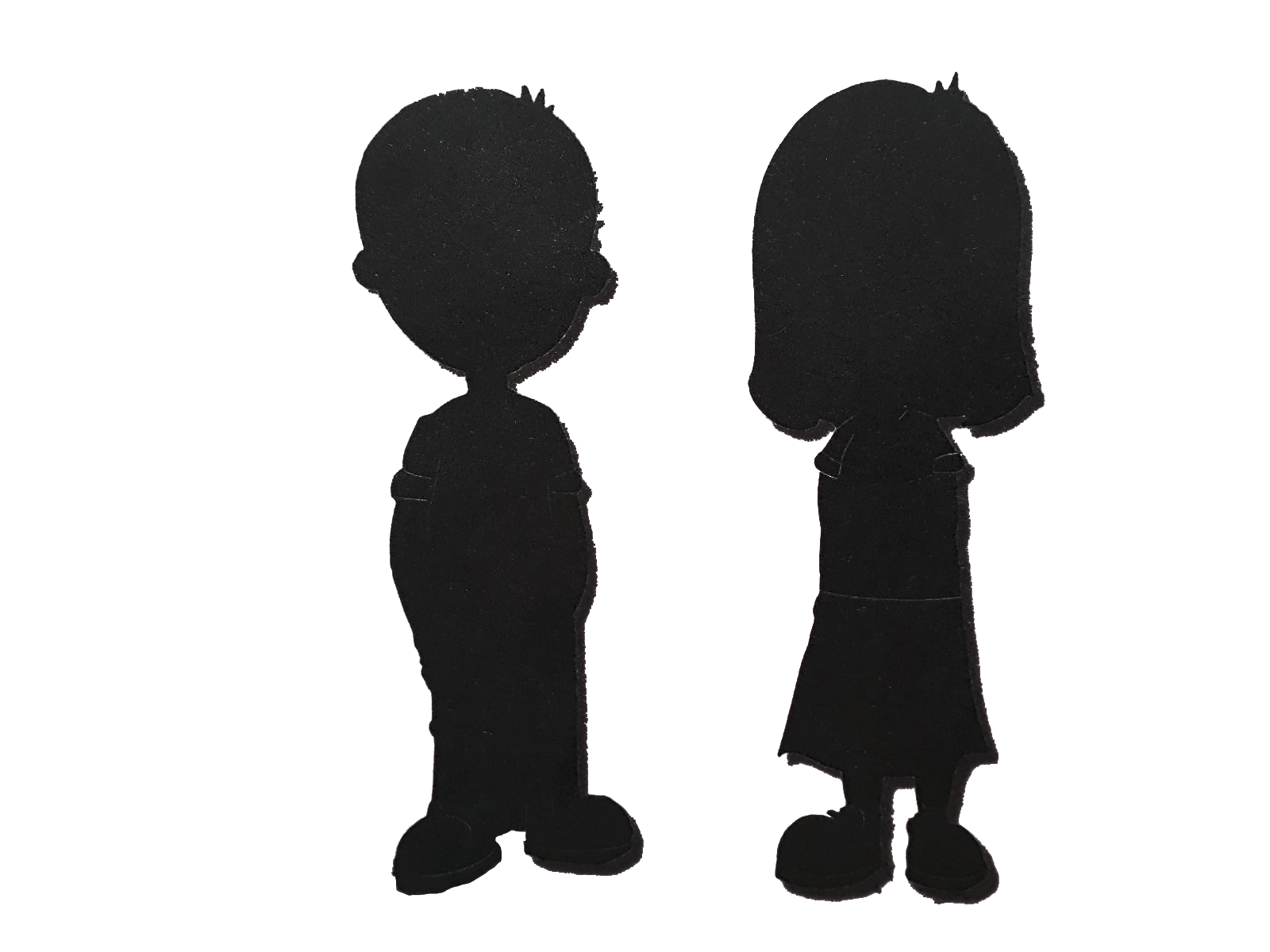 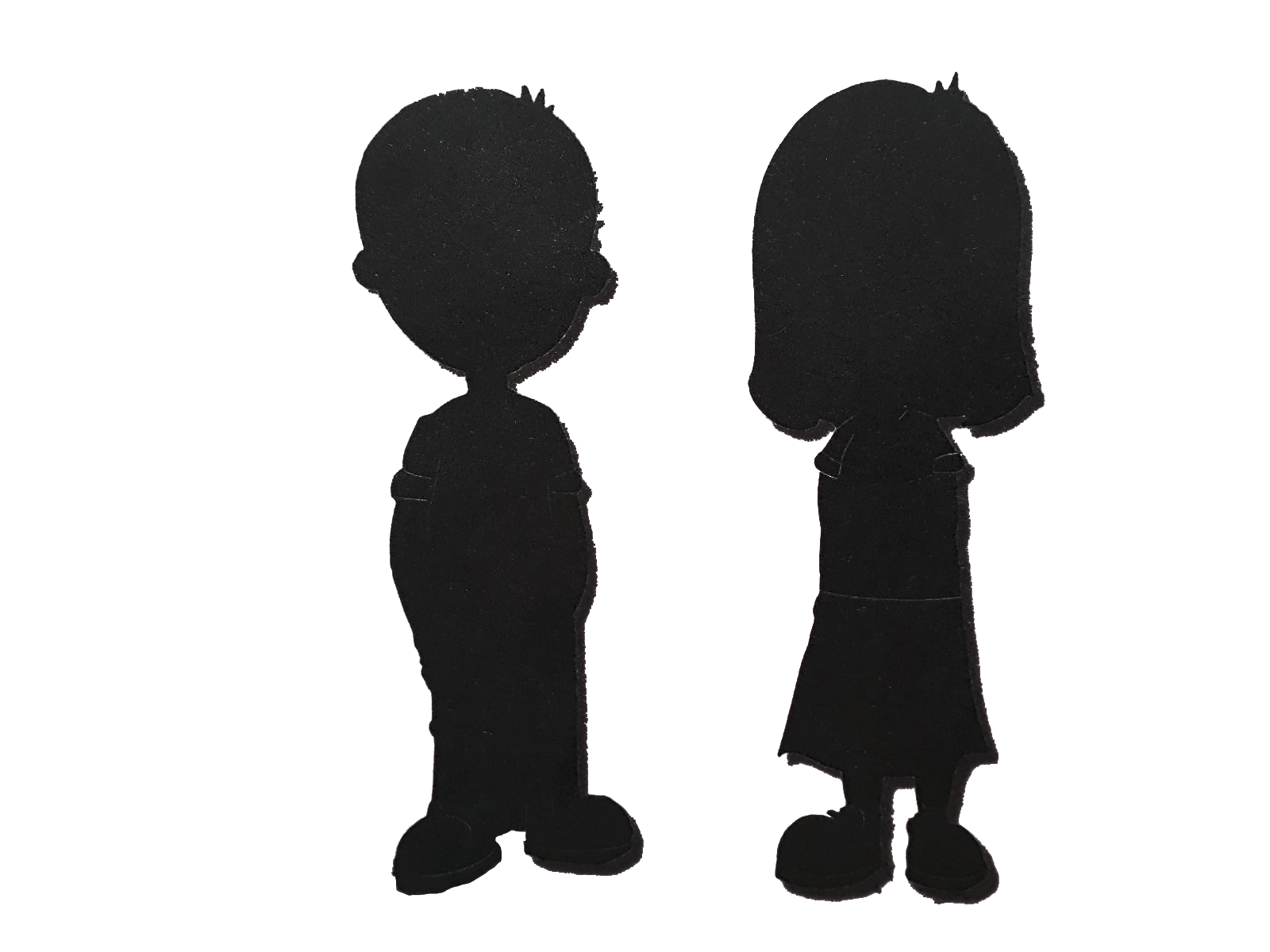 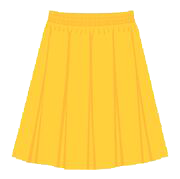 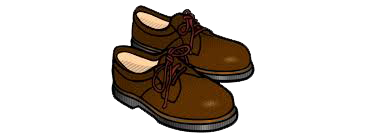 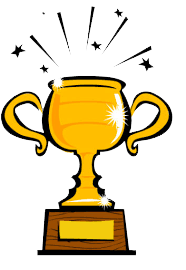 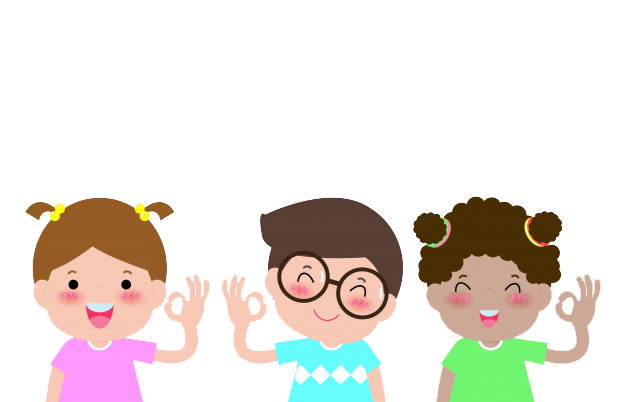 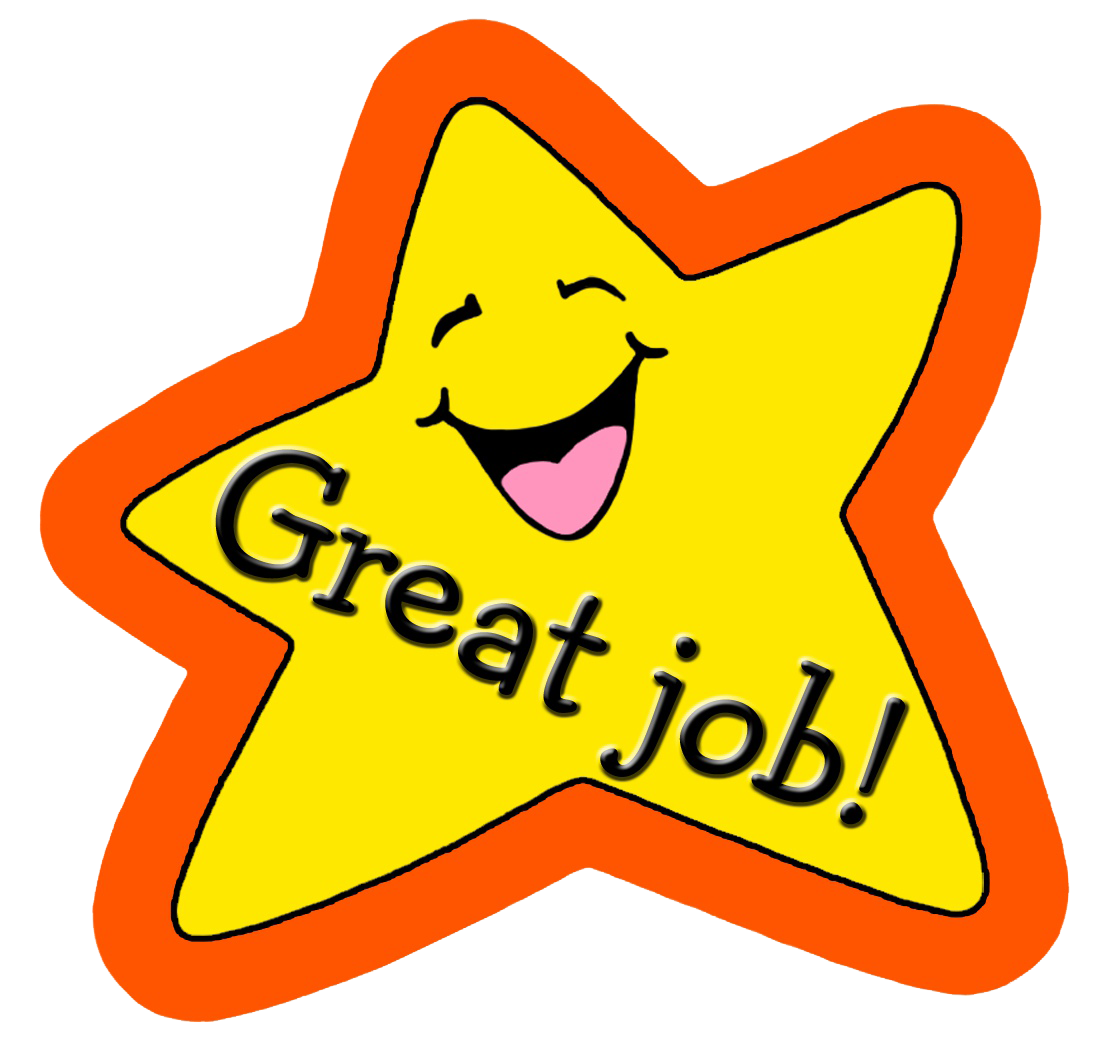 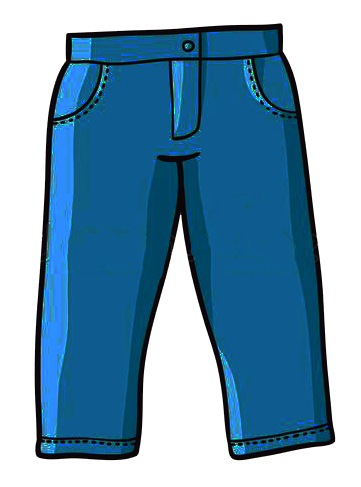 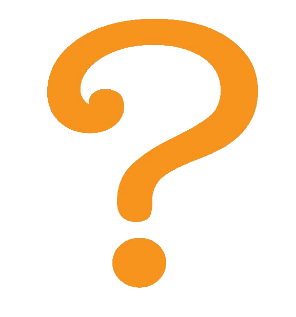 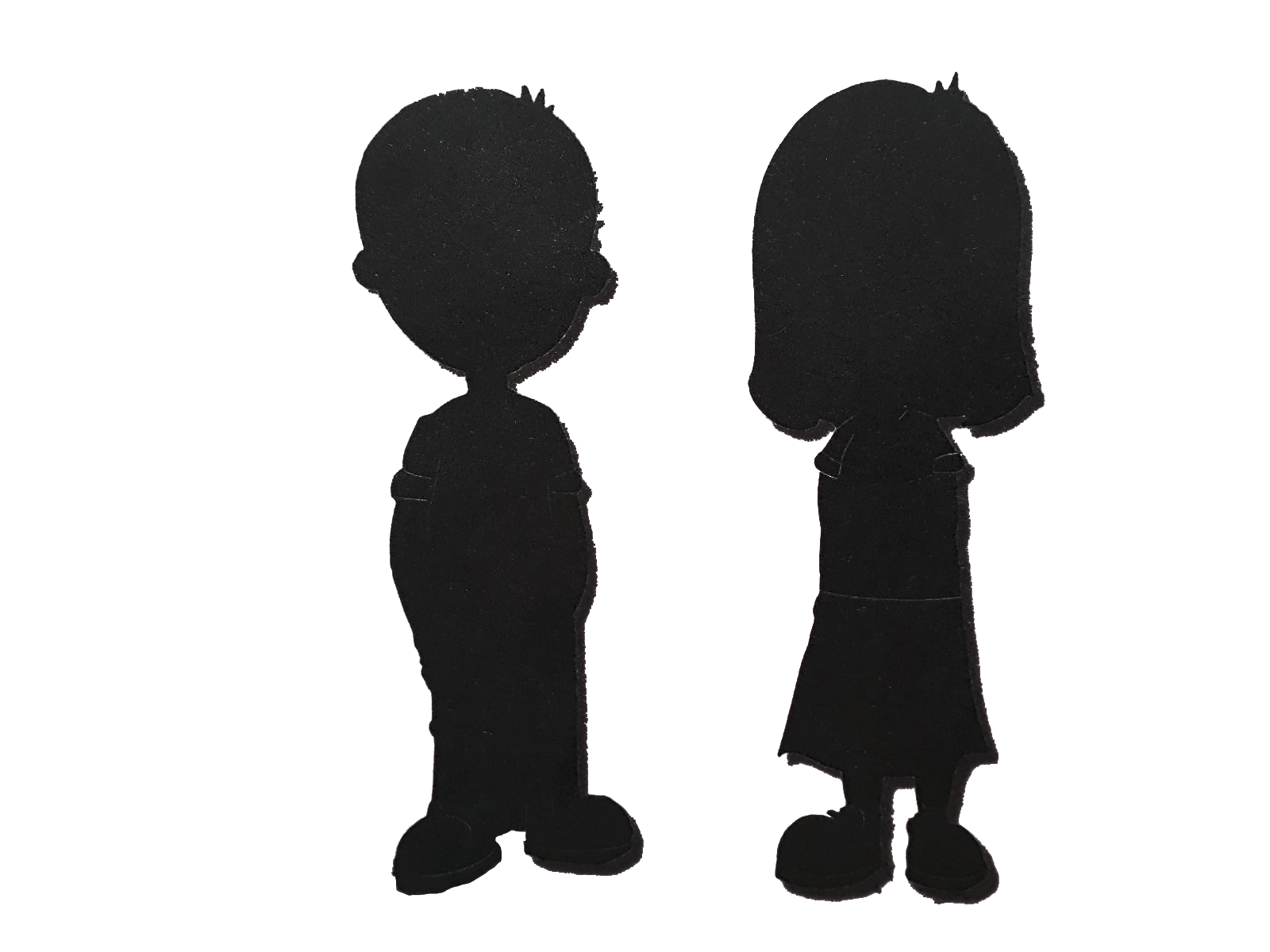 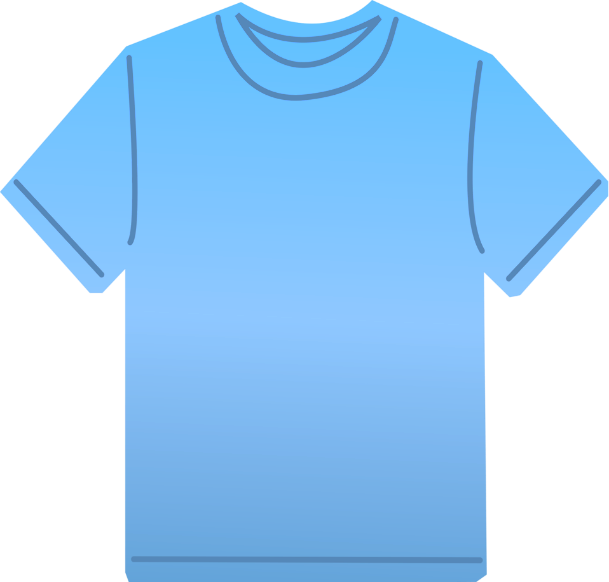 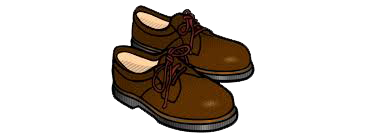 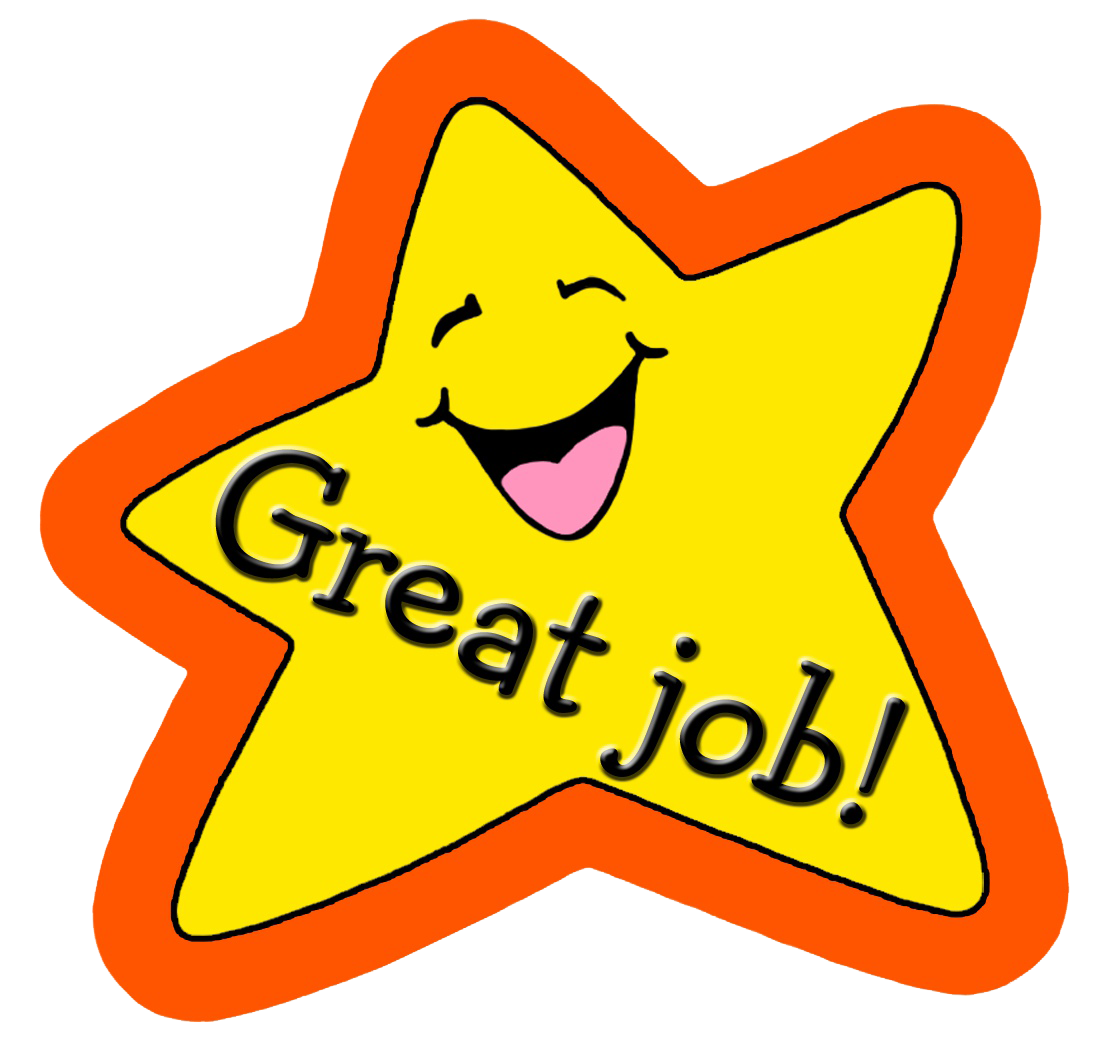 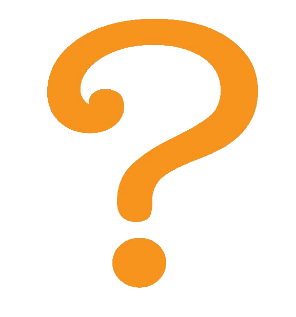 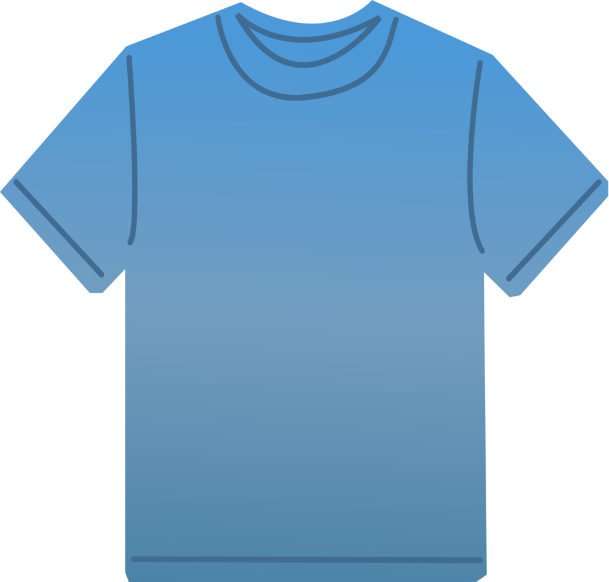 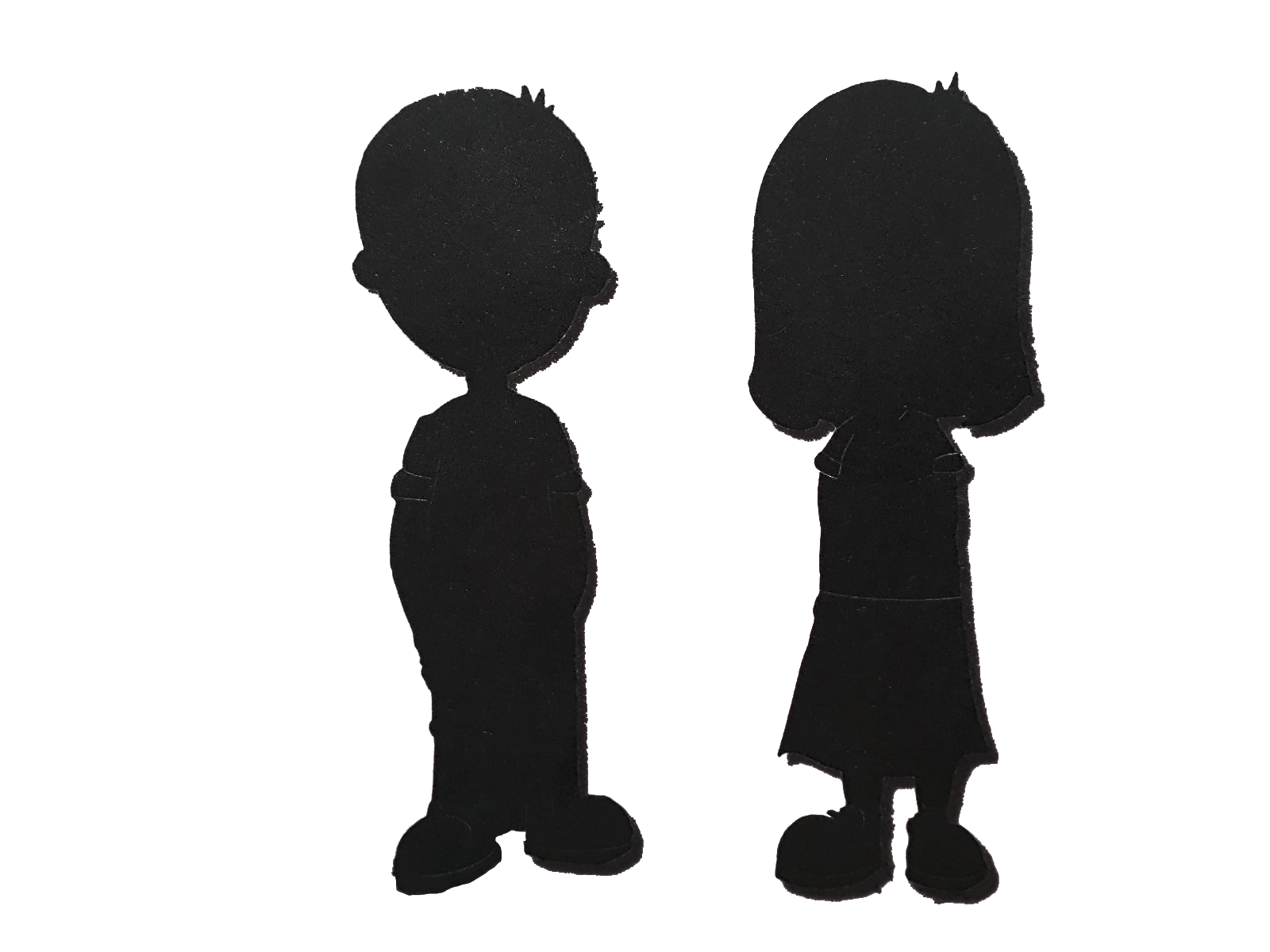 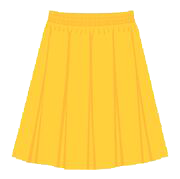 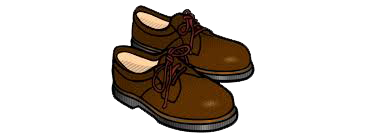 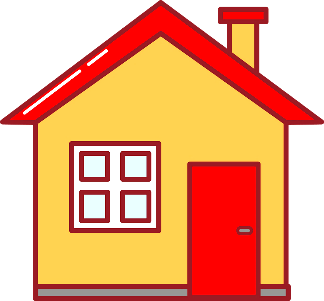 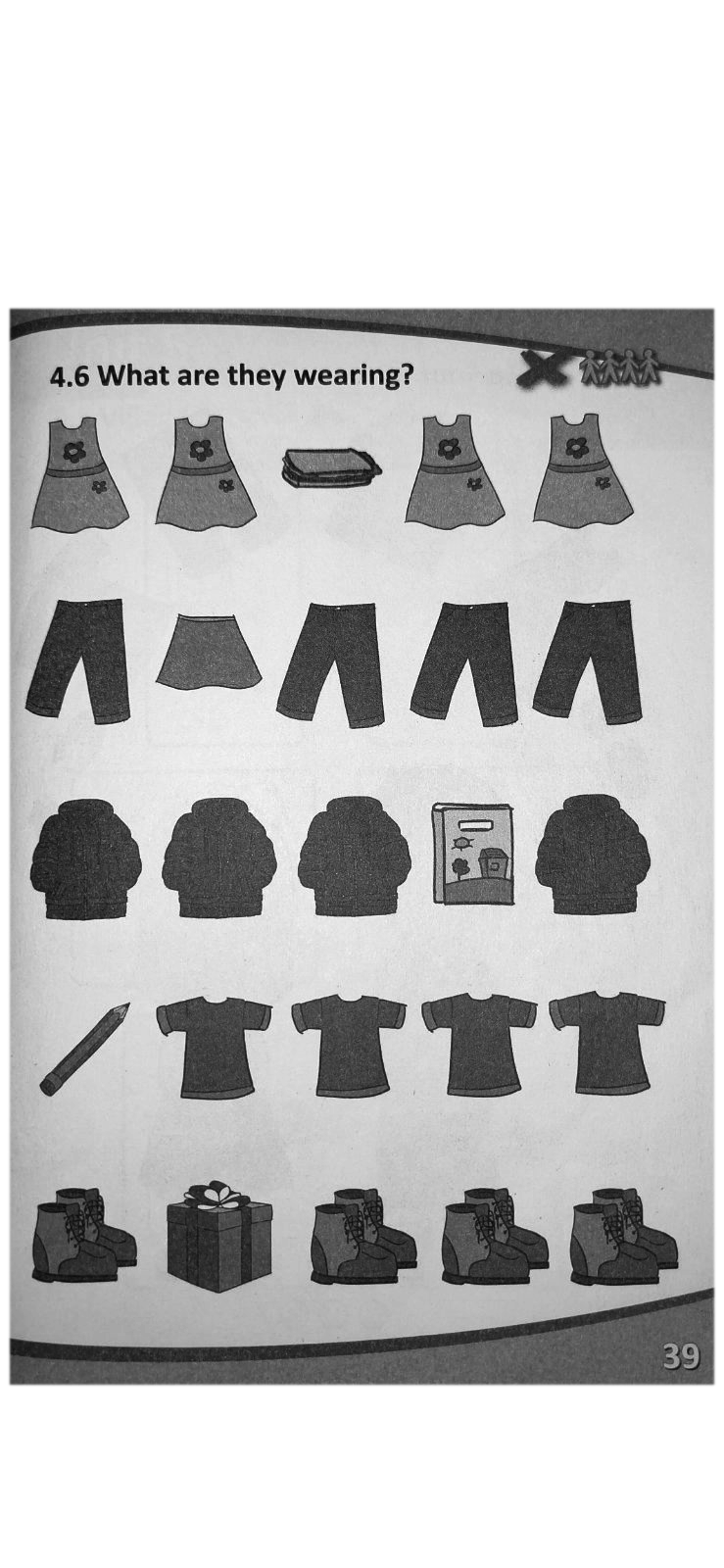 HOMEWORK
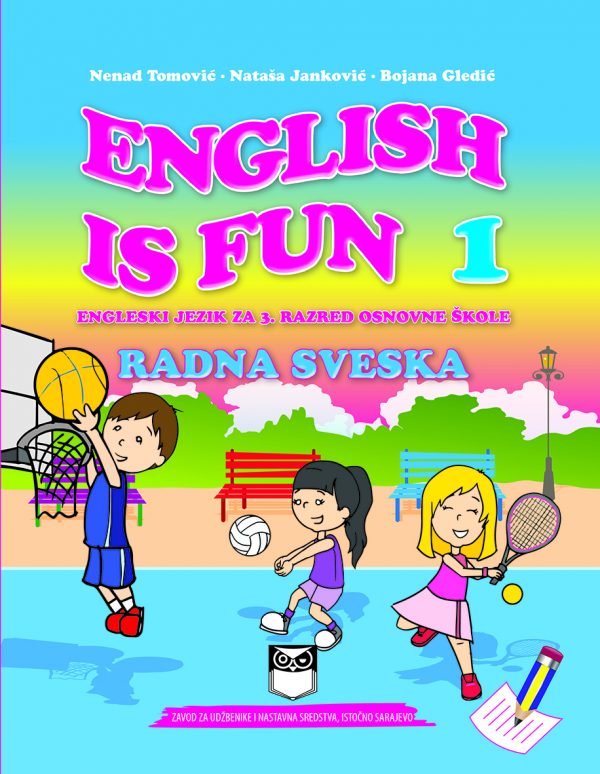 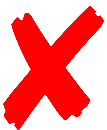 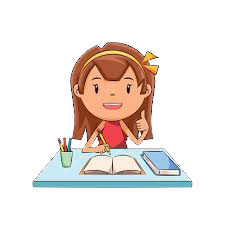 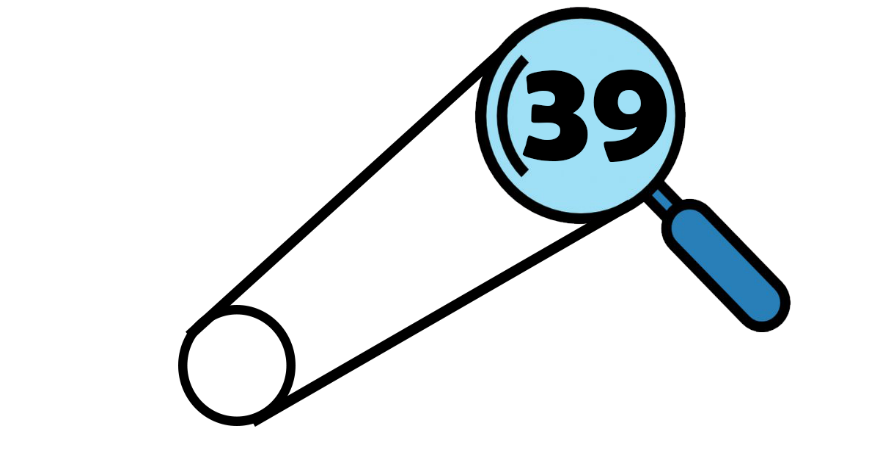